2024. 11. 03 교사중창단
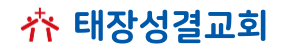 1절 부르고 간주 후 후렴부르고 처음으로 가서 마무리
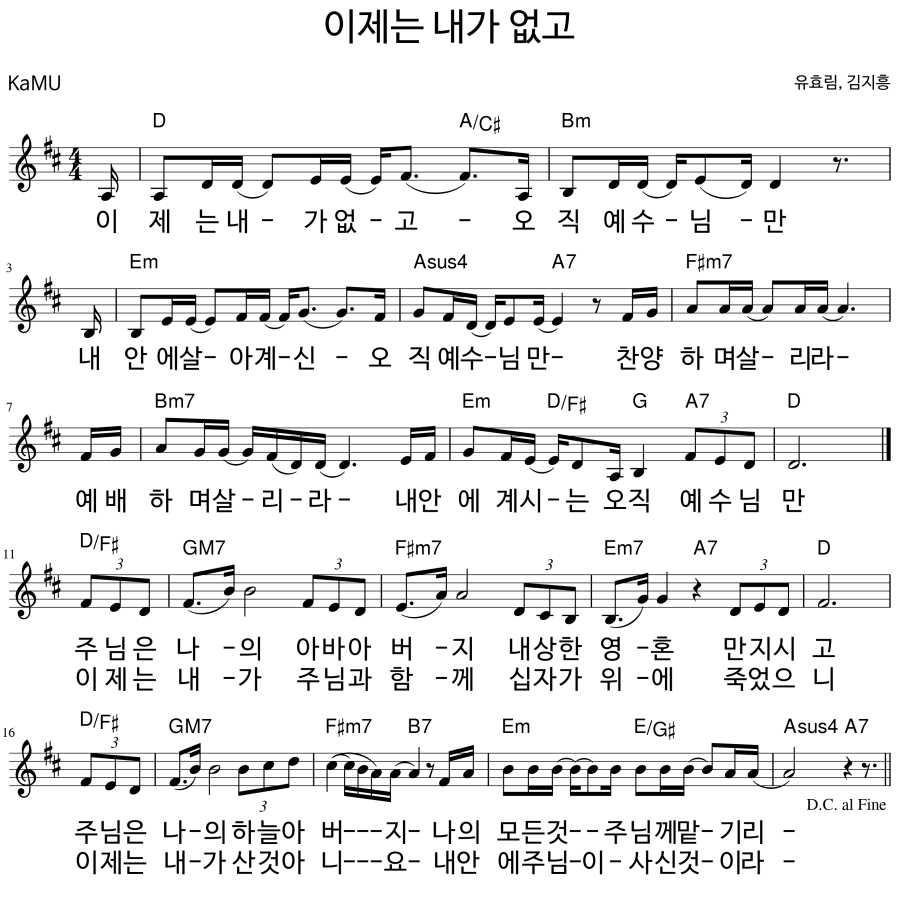 2절
후렴
간주 후